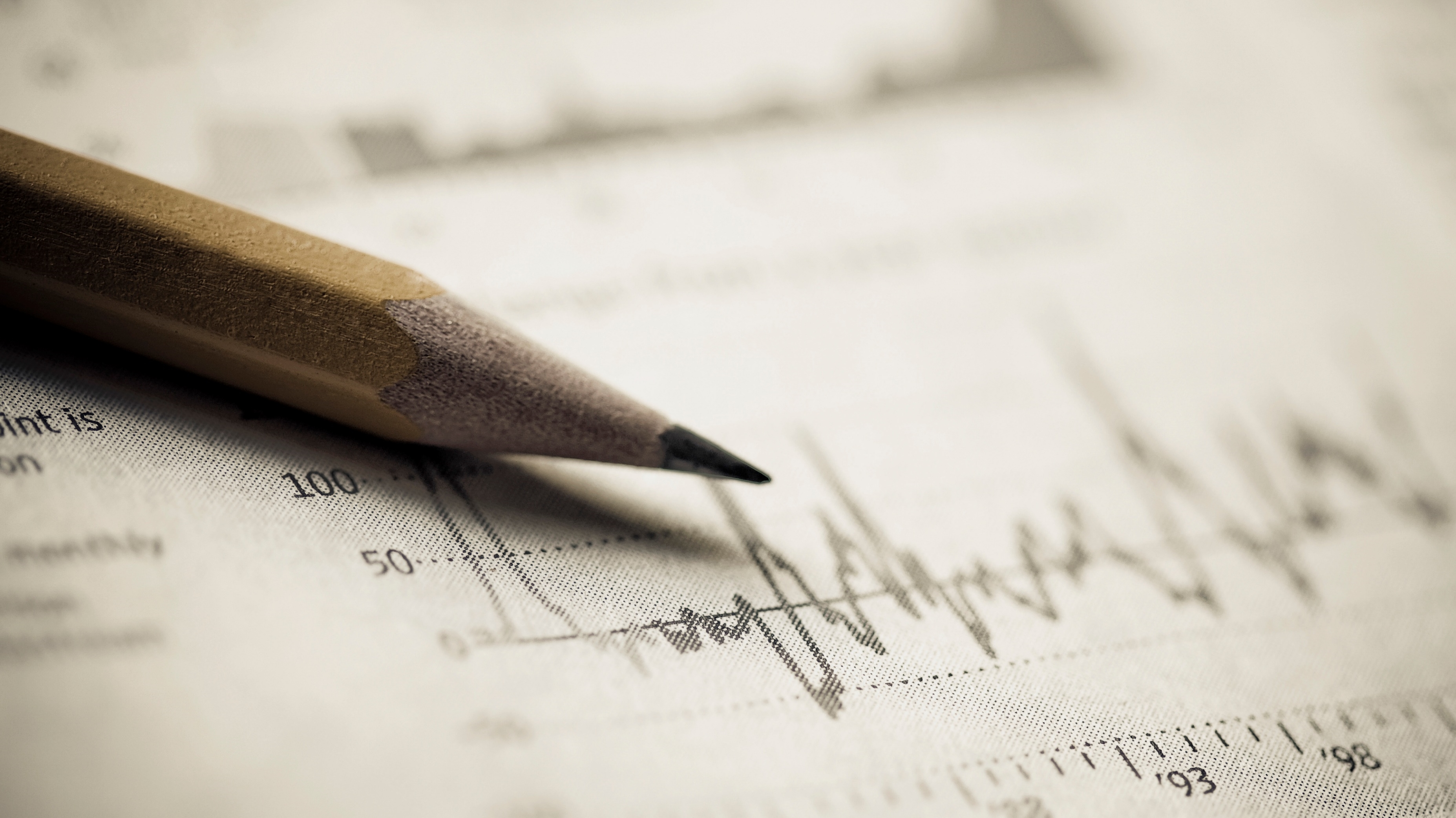 “Parents and teachers expect children to work far too hard at school and at home. Young people should still be able to have fun whilst they can.”Write a broadsheet newspaper article explaining your point of view on this statement.
AQA English Language Paper 2 Question 5
Think + Write:
What do AQA mean when they say ‘explain your point of view’?
L.O: To be able to write a newspaper article explaining your point of view upon a statement
“…explaining your point of view”
This is not argumentative writing. It’s explanatory.
This means you can agree, disagree or be mutual towards the statement – as long as you explain why you feel the way you do.
Explaining means giving your view with justification and valid points of argument. 
Writing to explain techniques include: hyperbole, similes, metaphors, personification, anaphora, hypophora, alliteration, emotive language, rule of three, statistics/facts, opinions, imagery, rhetorical questions and anecdotes.
What does a newspaper article need by AQA standards?
A headline
Some subheadings (if you think necessary)
Clear organised paragraphs with flowing ideas
Alliteration: Exasperated Earth – Our Final Chance
Repetition/Anaphora: Change Our Ways, Change Our Planet
Making a huge statement: How Can We Save Our Planet?
Asking a rhetorical question: What Can We Do To Help Our Planet? 
Using Pronouns to engage the reader: Our Planet is a Responsibility for us all
Emotive language: Our last chance to salvage the planet
“Parents and teachers expect children to work far too hard at school and at home. Young people should still be able to have fun whilst they can.”Write a broadsheet newspaper article explaining your point of view on this statement.
Create a list of ideas about this statement:




Below your chart, select the 4 ideas from either column of your chart that best sum up your views.
“Parents and teachers expect children to work far too hard at school and at home. Young people should still be able to have fun whilst they can.”Write a broadsheet newspaper article explaining your point of view on this statement.
Feedback?
Exemplar scored full marks on both AO5 and AO6.
“Parents and teachers expect children to work far too hard at school and at home. Young people should still be able to have fun whilst they can.”Write a broadsheet newspaper article explaining your point of view on this statement.
As we read the exemplar, I want you to annotate the following:
What each paragraph is about – it’s thesis, if you will. Write a small note next to each paragraph. 
Clear use of discourse markers and/or declarative sentences that summarises the point at the opening to each paragraph
Use of: hyperbole, similes, metaphors, personification, anaphora, hypophora, alliteration, emotive language, rule of three, statistics/facts, opinions, imagery, rhetorical questions and anecdotes.
The cyclical structure – how is it added in?
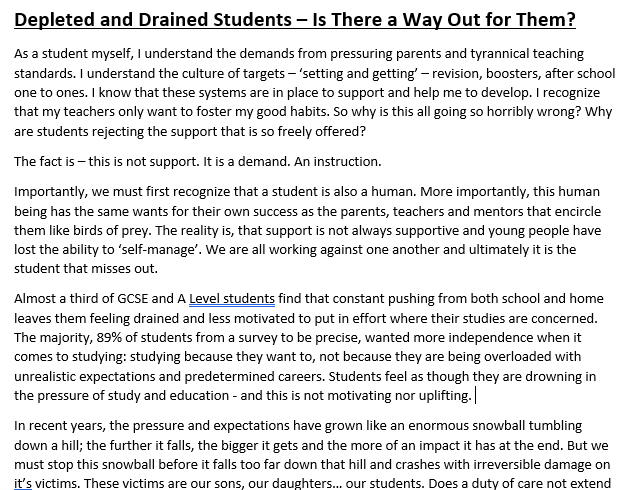 Create a flow-chart plan:
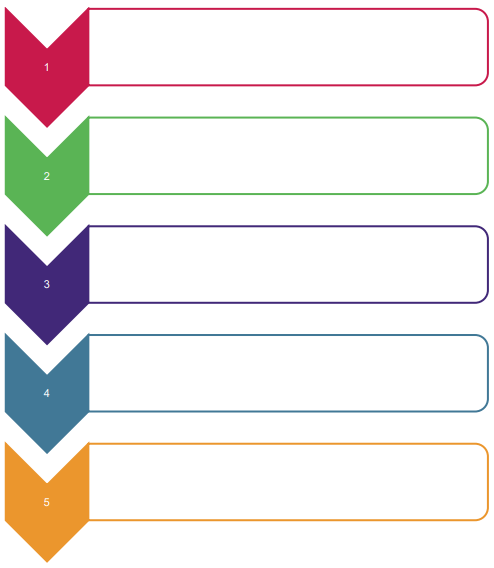 Intro – what type of opening? Anecdotal? Anaphora? Hypophora?
First idea/argument?
How are you going to organise your work so that each idea/paragraph flows into the next?
Second idea/argument?
Third idea/argument?
5 mins timer
Summarising of ideas – cyclical structure?
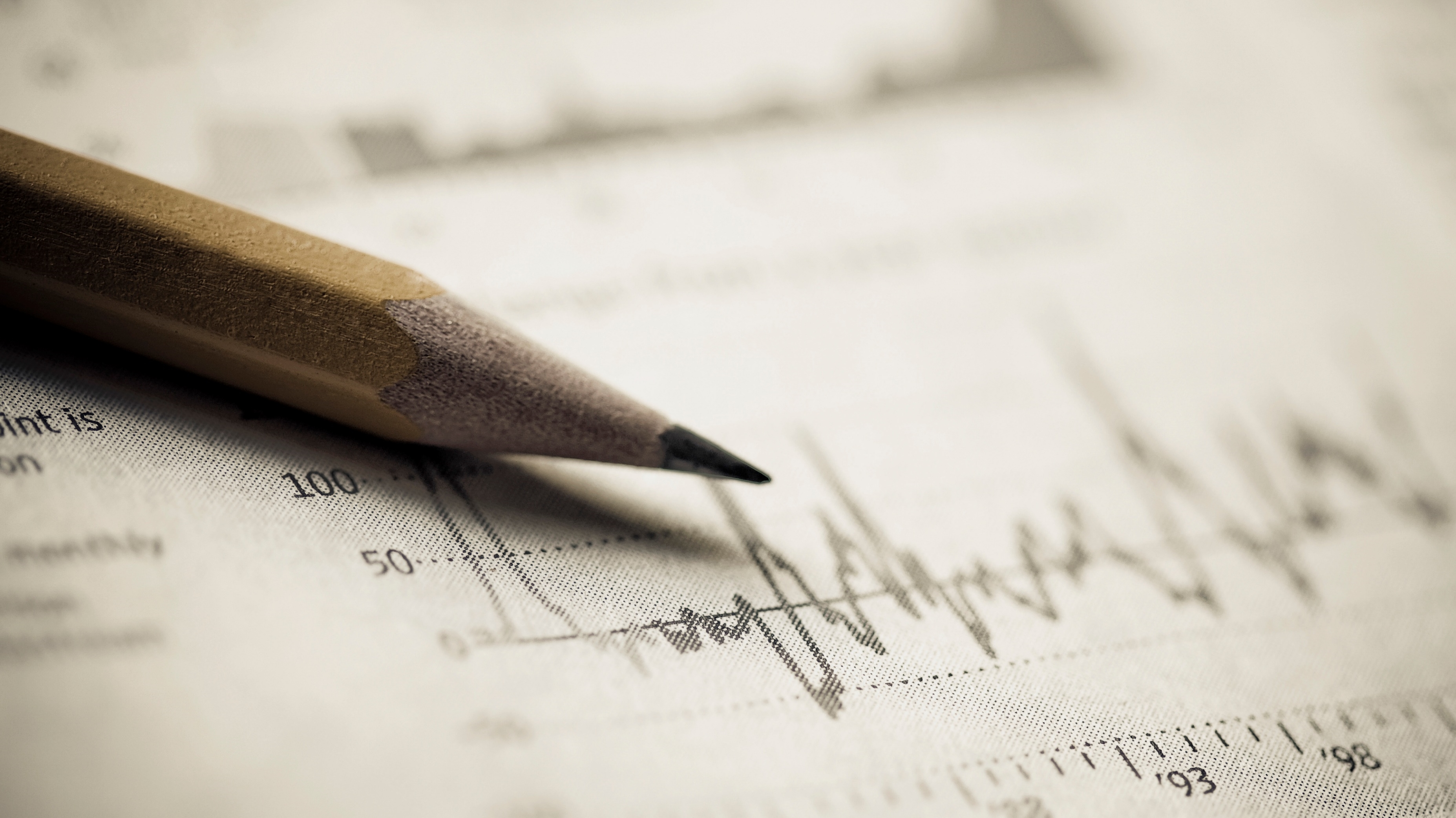 Writing Time.
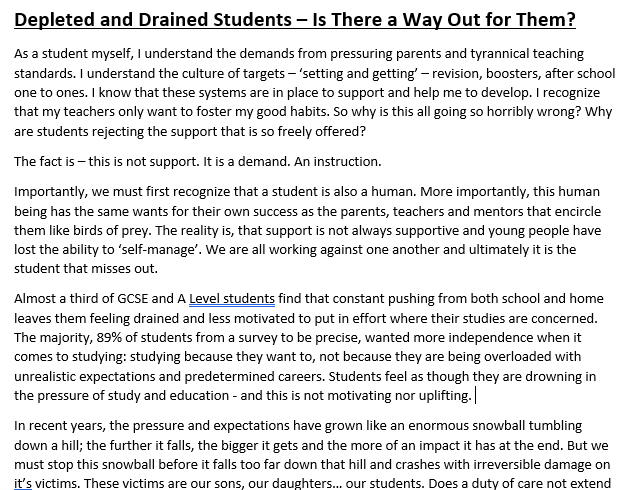 Writing Time.
As you are writing, I want your sentences to be CRAFTED with linguistic devices as much as the exemplar is. 
You can see the extent to which that has a device embedded and interwoven into almost all sentences – and yours should be the same.
As you are writing, I want your sentences to be CRAFTED with linguistic devices as much as the exemplar is. 
You can see the extent to which that has a device embedded and interwoven into almost all sentences – and yours should be the same.
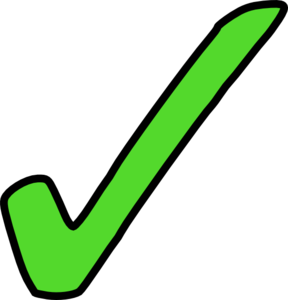 First two opening paragraphs at minimum